THE HOUSE    FURNITURES
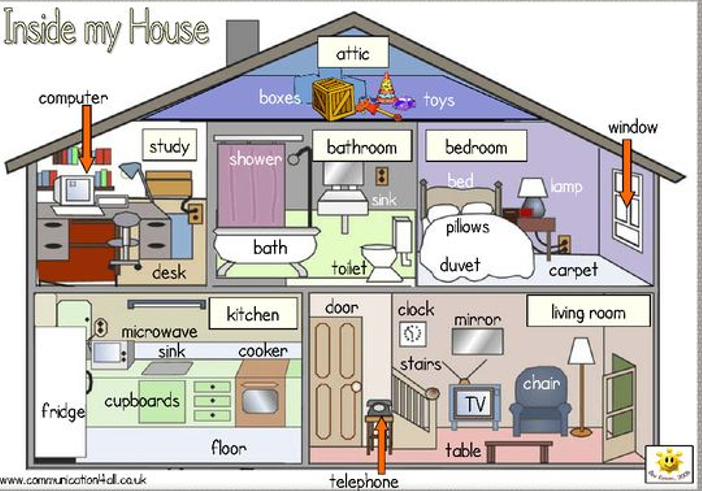 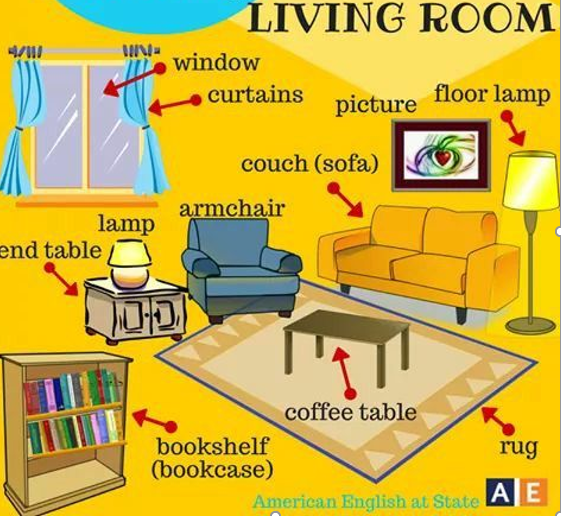 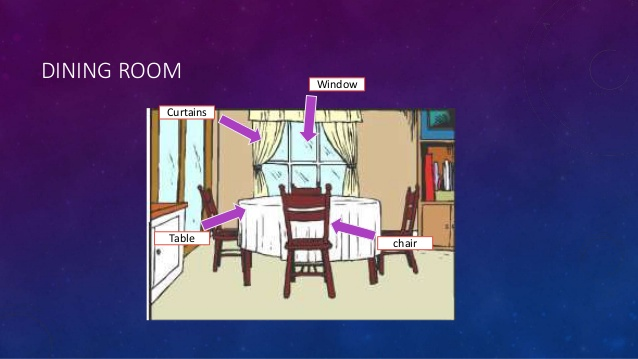 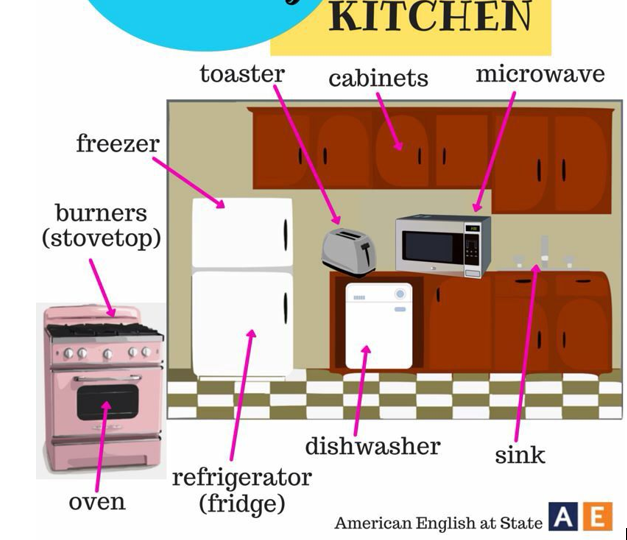 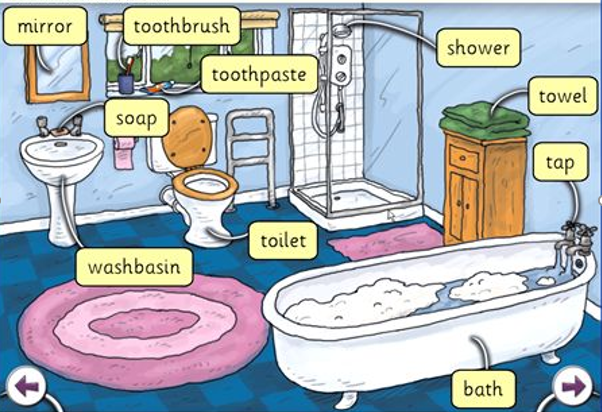 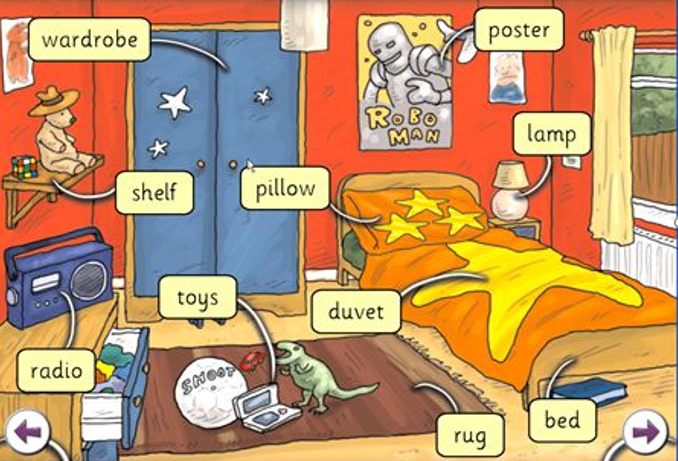 https://www.youtube.com/watch?v=Hi8N6l4L8WQ
El link que está arriba es para que escuches con atención el vocabulario Y LA PRONUNCIACION.
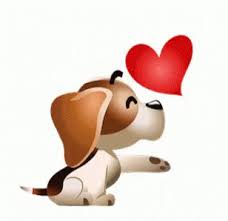